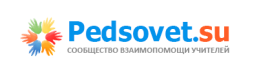 Конкурс шаблонов  образовательных презентаций 2014
«http://pedsovet.su/»
Род имён существительныхв начальной школе.
Автор работы:
Науменко Елена Викторовна 
учитель начальных классов 
МОУ СОШ №20, г. Тверь 
2023 год
О
О
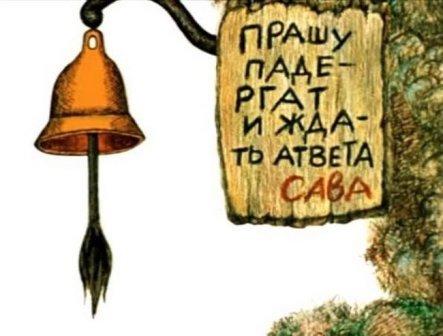 О
Ь
О
УЧИМ ВМЕСТЕ!
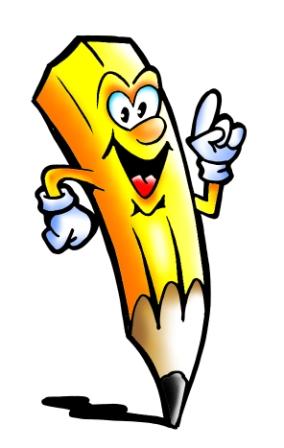 Род имён существительных
Цель: Определять род имен существительных.
Задачи: 
содействовать формированию умений определять род имен существительных; 
классифицировать имена существительные по родам и обосновывать правильность определения рода;
развивать наблюдательность, 
   внимание, устную и письменную речь.
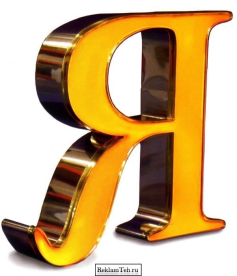 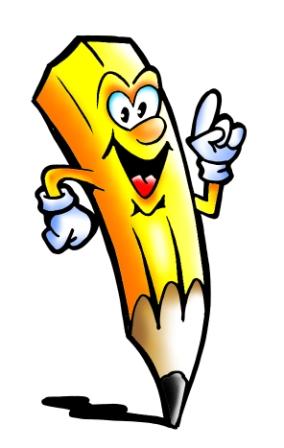 Имя существительное
Имя существительное — это часть речи, которая обозначает предмет и изменяется по падежам и числам. 
Род существительных — постоянный грамматический признак. 
           Род есть только у существительных в форме единственного числа.
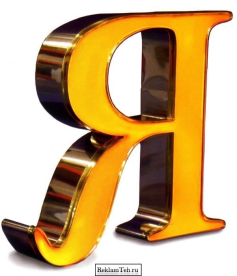 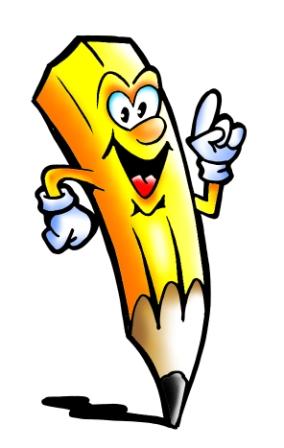 Имя существительное
Существует три рода имен существительных:
            мужской;
женский;
средний.
    Род существительного можно определить, согласовав с ним притяжательное местоимение мой: 
мой сын, мой воевода, мой занавес, мой домишко – мужской род;
моя жена, моя стена, моя ночь – женский род,
моё окно, моё небо, моё животное – средний род.
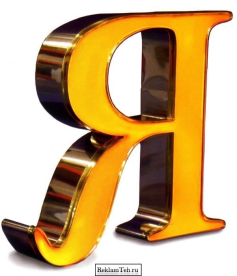 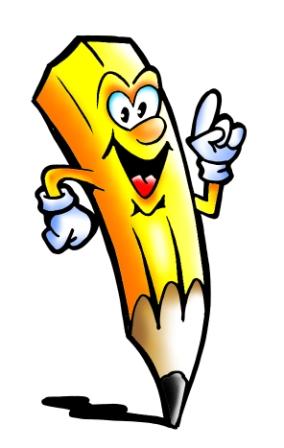 Имя существительное
Мужской — он, мой.
     Существительные мужского рода в форме именительного падежа единственного числа имеют окончания -а, -я, и нулевое.
Примеры существительных мужского рода: 
брат, стол, папа, орел.
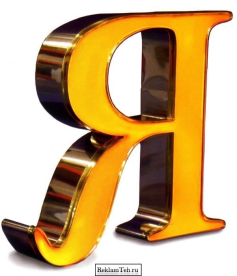 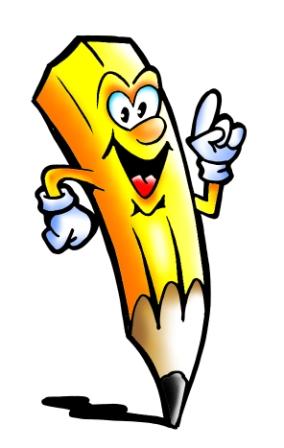 Имя существительное
Женский — она, моя.
Существительные женского рода в форме именительного падежа единственного числа имеют окончания -а, -я, и нулевое.
Примеры существительных женского рода: 
земля, кошка, любовь.
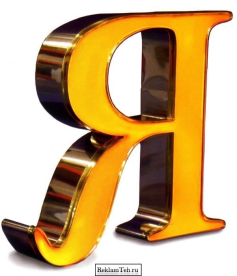 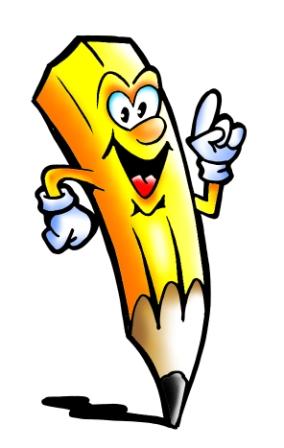 Имя существительное
Средний — оно, мое.
Существительные среднего рода в форме именительного падежа единственного числа имеют окончания -о, -е.
Примеры существительных среднего рода: 
серебро, солнце, озеро.
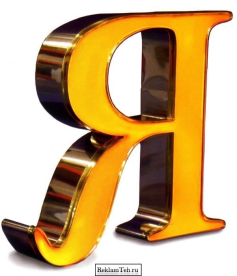 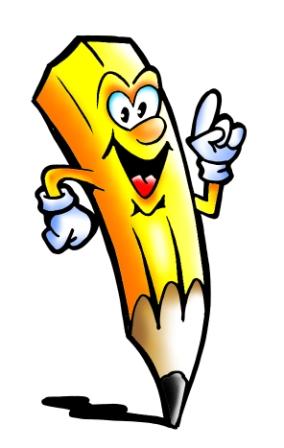 Имя существительное
Отдельно выделим класс слов общего рода. Существительные общего рода в зависимости от контекста могут употребляться как существительные мужского и женского рода.
Примеры: 
зануда, неженка, плакса, тихоня, заводила,
непоседа, почемучка, зазнайка, 
сладкоежка.
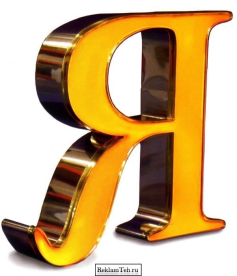 Определение рода имён существительных
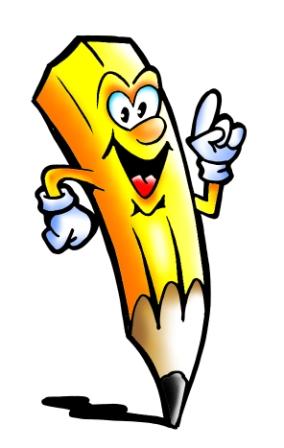 Род имени существительного можно определить по грамматической форме прилагательного, которое с ним связано. 
Запомни!
Категорию рода невозможно определить у слов,
которые употребляются только во множественном
числе: сутки, обои, джинсы, прятки, брюки, 
ножницы, чернила, шахматы, сумерки.
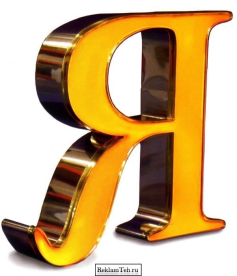 Определение рода имён существительных
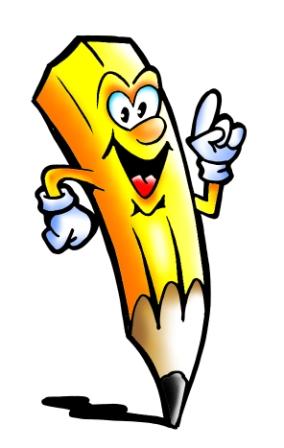 Существительные мужского рода согласуются с 
прилагательными, которые отвечают на 
вопросы: чей? какой? 
красный пиджак, большой сундук;   
 Существительные женского рода согласуются с 
прилагательными, которые отвечают на 
Вопросы: чья? какая? 
свежая пресса, грустная соседка;
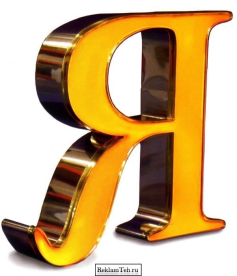 Определение рода имён существительных
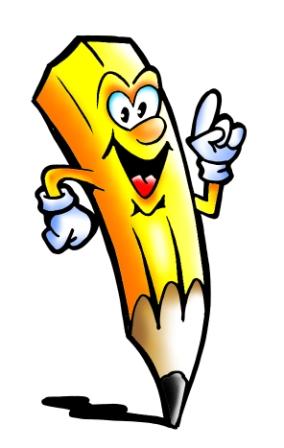 Существительные среднего рода согласуются с 
прилагательными, которые отвечают на 
вопросы: чьё? какое? 
кошачье мурчание, высокое здание.
Род имен существительных можно определить по характерному окончанию в начальной форме.
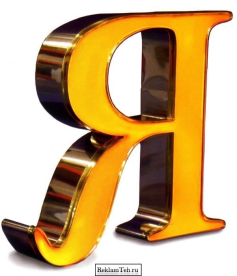 Окончания имён существительных
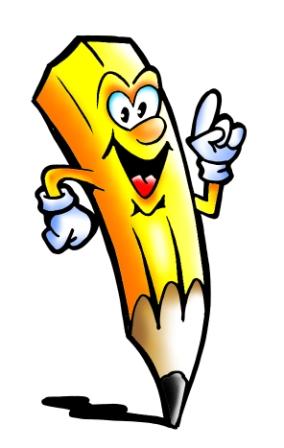 Мужской род — нулевое окончание (согласная), -й, -ь, -а, -я;
Женский род — -а, -я, -ь;
Средний род — -о, -е, -мя, -и, -у.
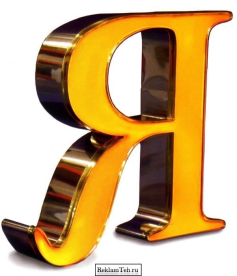 Определение рода имён существительных
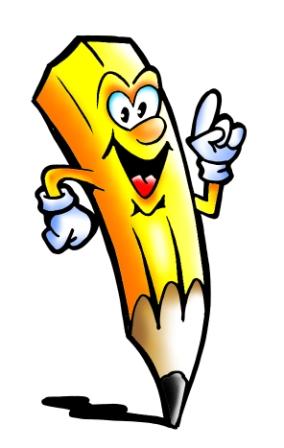 У одушевленных существительных род совпадает с половой принадлежностью живого существа, лица: 
дедушка, собеседник — муж. р.;
сестра, продавщица — жен. р.
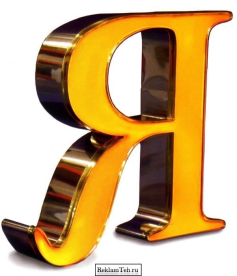 Окончания имён существительных
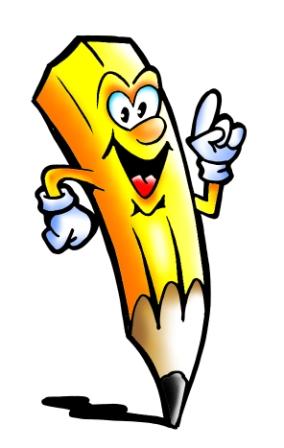 Правильно говорить: существительное
мужского/женского/среднего рода.
        А вот так — неправильно: 
в мужском/женском/среднем роде.
 Дело в том, что «в» означает непостоянный признак. 
А у существительного всегда есть число, падеж, и оно всегда определенного рода. 
Работа по карточкам:
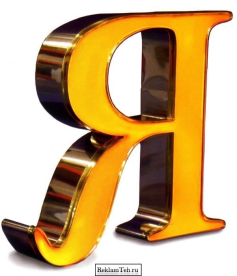 ФИЗКУЛЬТМИНУТКА!
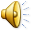 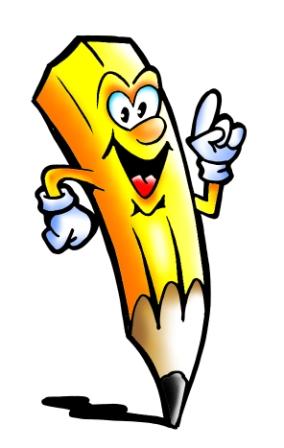 Вот помощники мои,
Их как хочешь поверни.
Раз, два, три, четыре, пять.
Постучали, повертели
И работать захотели.
Пальцы сделали замок
И продолжили урок.
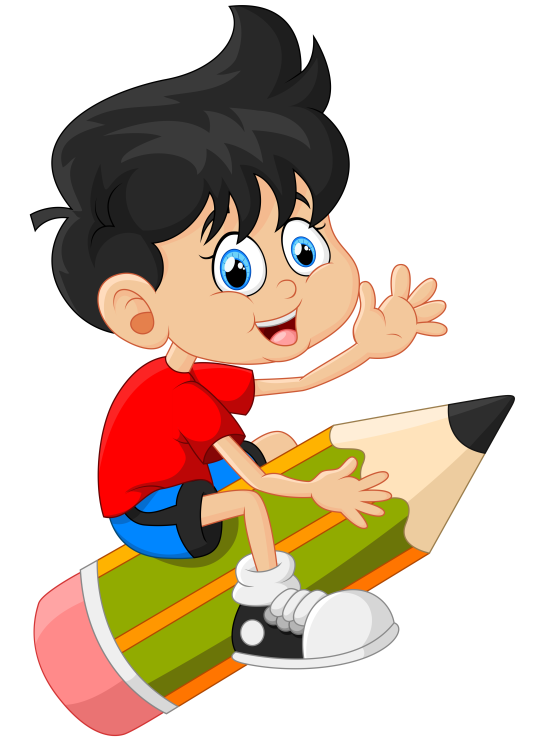 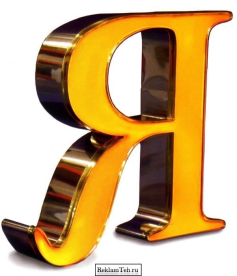 Задания по карточкам
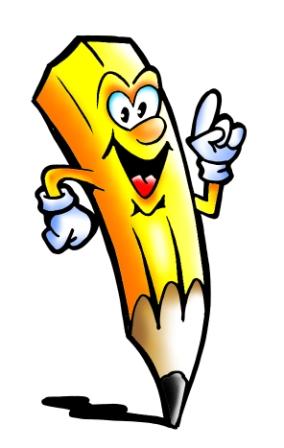 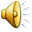 Вариант 1
Ябл…ко, земл…ника, …зык, ст…лица, лаг…рь, т…традь, мес…ц, ур…жай;
Вариант 2
Яг…да, п…года, к…рабль, м…лоток, д…рога, р…бина, м…локо, п…м…дор.
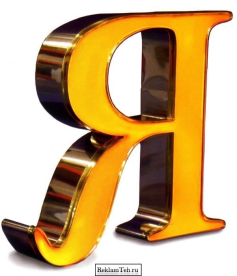 Проверь себя
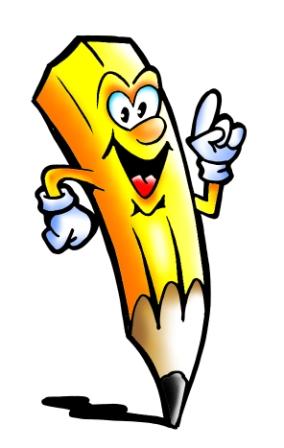 Вариант 1
Вариант 2
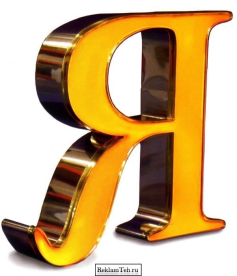 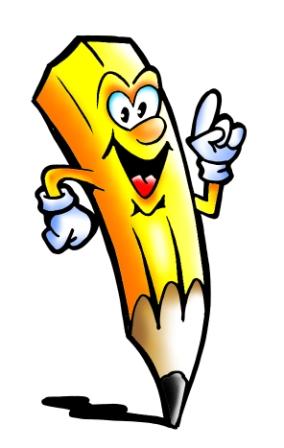 Запиши слова в три столбика по родам.
Вариант1
Адр…с, ф…милия, имя, п…лотенце, к…стюм, тр…мвай, э…кскурсия, зд…ровье, р…стение, ябл…ко, …бед, в…сход, в…сток, сев…р, меб…ль, комн…та, лаг…рь, п…сок, чу…ство, к…лесо.
Вариант2
Ябл…ко, земл…ника, …зык, ст…лица, лаг…рь, т…традь, мес…ц, ур…жай, п…м…дор, яг…да, п…года, к…рабль, м…лоток, д…рога, р…бина, м…локо, горизонт, к…ртина, животное, м…тор.
Вариант1 Сахар, дыхание, тётя, сырость, чтение, кот, ветер, мороженое, морковь.
Вариант2 Коктейль, решение, мебель, пони, меню, сырость, высота, здание, ковёр.
Вариант3 Рояль, кино, радость, кенгуру, скорость, пианино, костюм, пальто, одежда.
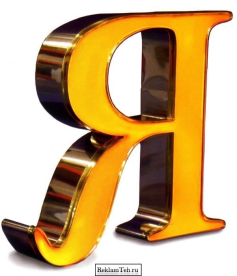 Проверь себя
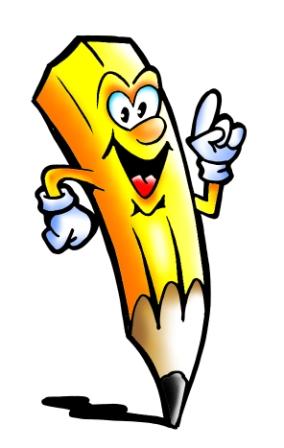 Вариант1
Вариант2
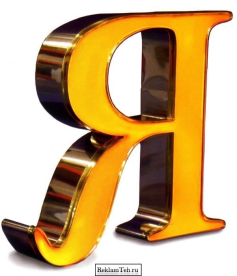 Проверь себя
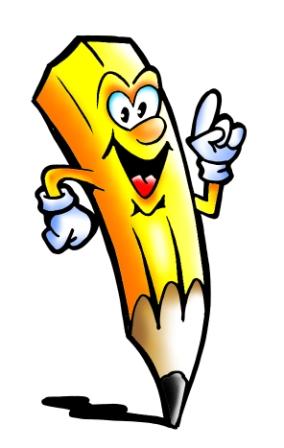 Вариант1:  Сахар, кот, ветер;        
тётя, сырость, морковь;            
дыхание, чтение, мороженое.
Вариант2:  Коктейль, пони, ковёр;       
мебель, сырость, высота, 
решение, меню, здание.
Вариант3: Рояль, костюм, кенгуру;      
радость, скорость, одежда, 
кино, пианино, пальто.
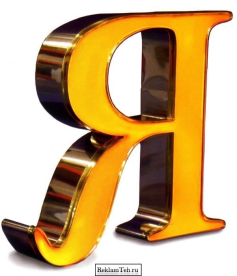 СПАСИБО ЗА УРОК!
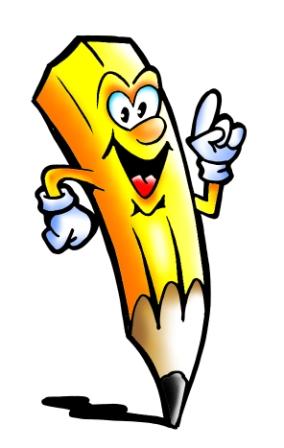 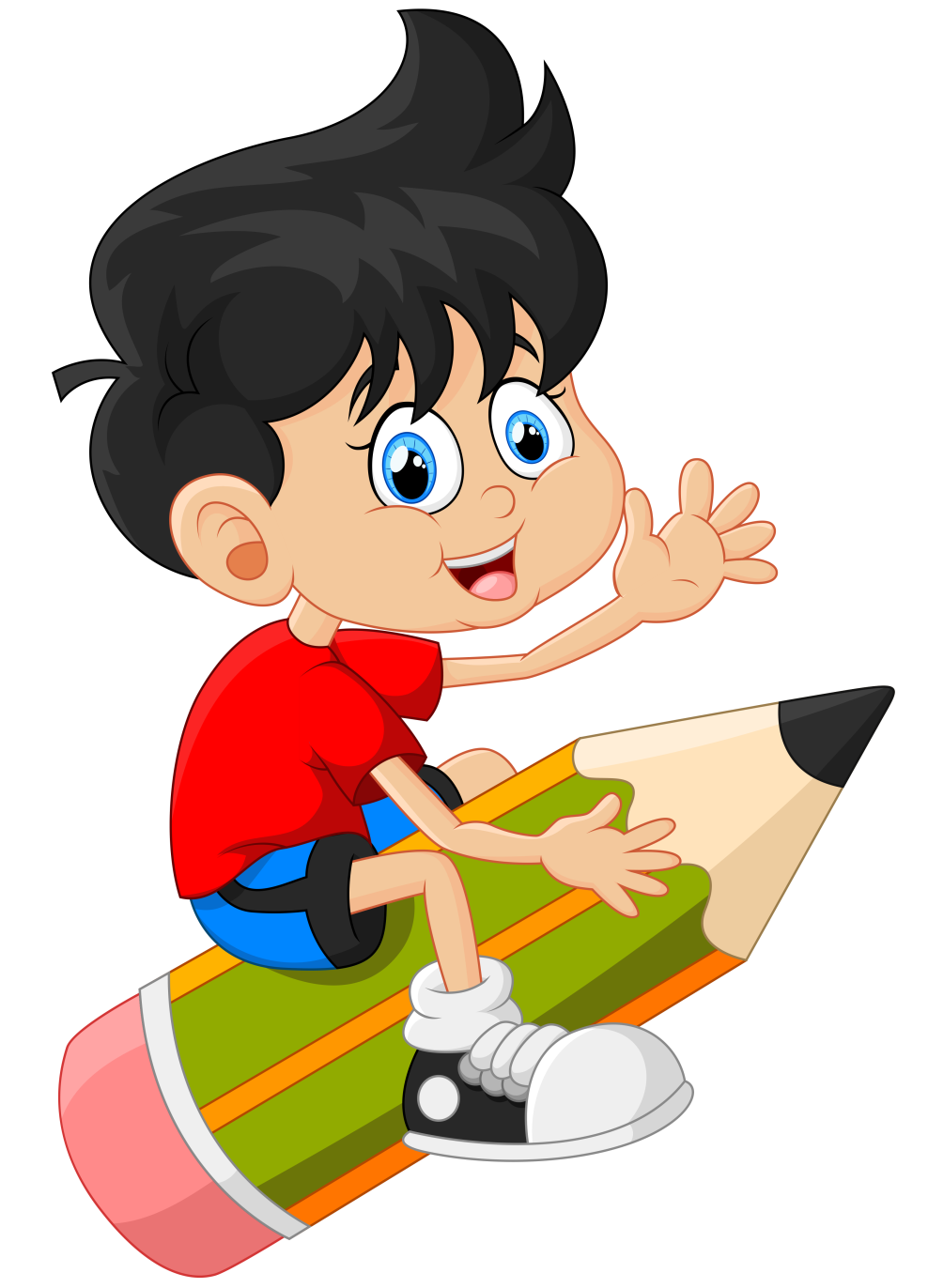 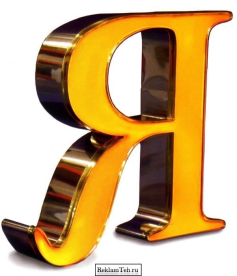 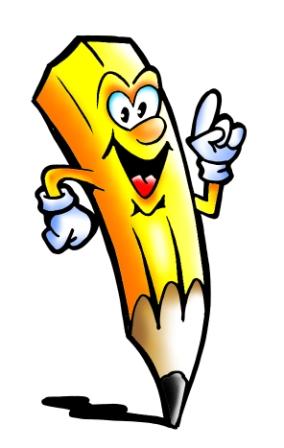 Вы можете использовать 
данное оформление 
для создания своих презентаций, 
но в своей работе не забудьте указать 
источник шаблона: 
Добрая Татьяна Васильевна, 
учитель русского языка и литературы,
МБОУ ЧСШ №1 г. Саяногорска

ИНТЕРНЕТ-РЕСУРСЫ


http://fenix2100.ucoz.com/_fr/1/2081097.jpg - учим вместе
http://static.memrise.com/uploads/things/images/21830513_131116_1812_07.jpg -карандаш
http://img0.joyreactor.cc/pics/post/art-%D0%BF%D0%B5%D1%81%D0%BE%D1%87%D0%BD%D0%B8%D1%86%D0%B0-96681.jpeg – Прошу…
http://muzmokz.imob.su/fdw/1077034/4666_f1353747964.jpg  Я
http://www.ykuwait.net/up/uploads/images/ykuwait-f1567dc1ed.jpg    Рамка 

«http://pedsovet.su/»
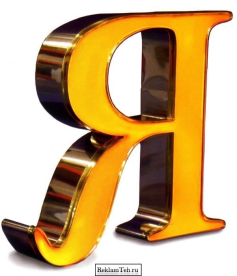